КИП-119
06.02.2021
Saturday
Learn new words
Read and understand the meaning of the text
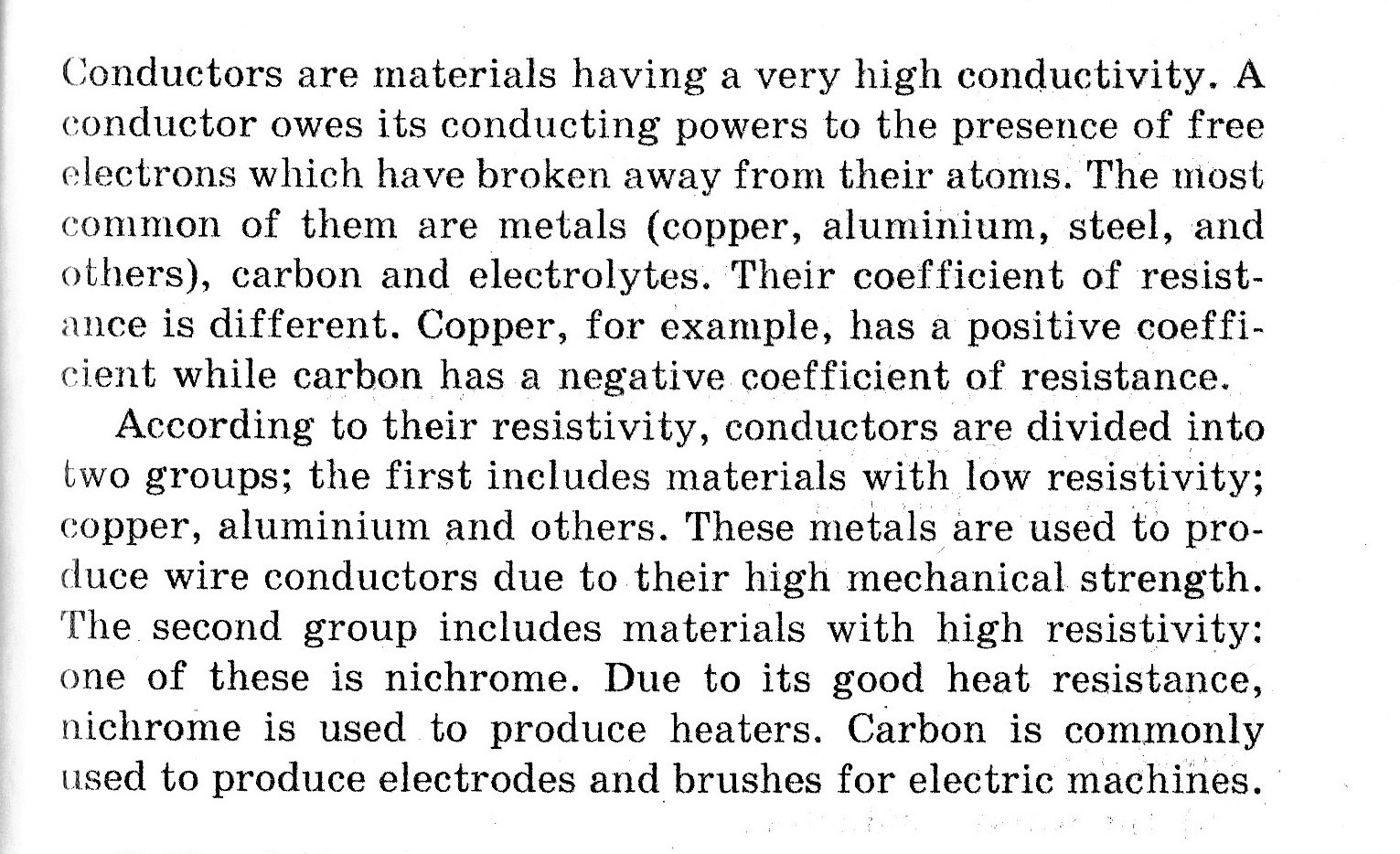 Choose the correct variant
MAGNETISM HAS THE PROPERTY OF ATTRACTING …

GLASS, PAPER;
METALS, IRON
A MAGNET SHOWS THE STRONGEST MAGNETISM AT …

THE NORTH POLE;
THE SOUTH POLE;
THE EQUATOR
A MAGNET …

REPELS ANOTHER MAGNET;

ATTRACTS ANOTHER MAGNET
A MAGNETIS FIELD IS THE REGION IN WHICH …

ELECTRIC FORCES ACT;

MAGNETIC FORCES ACT
GLASS, PAPER, RUBBER ARE …

CONDUCTORS;

INSULATORS.
COPPER IS …

THE WORST CONDUCTOR;

THE BEST CONDUCTOR.
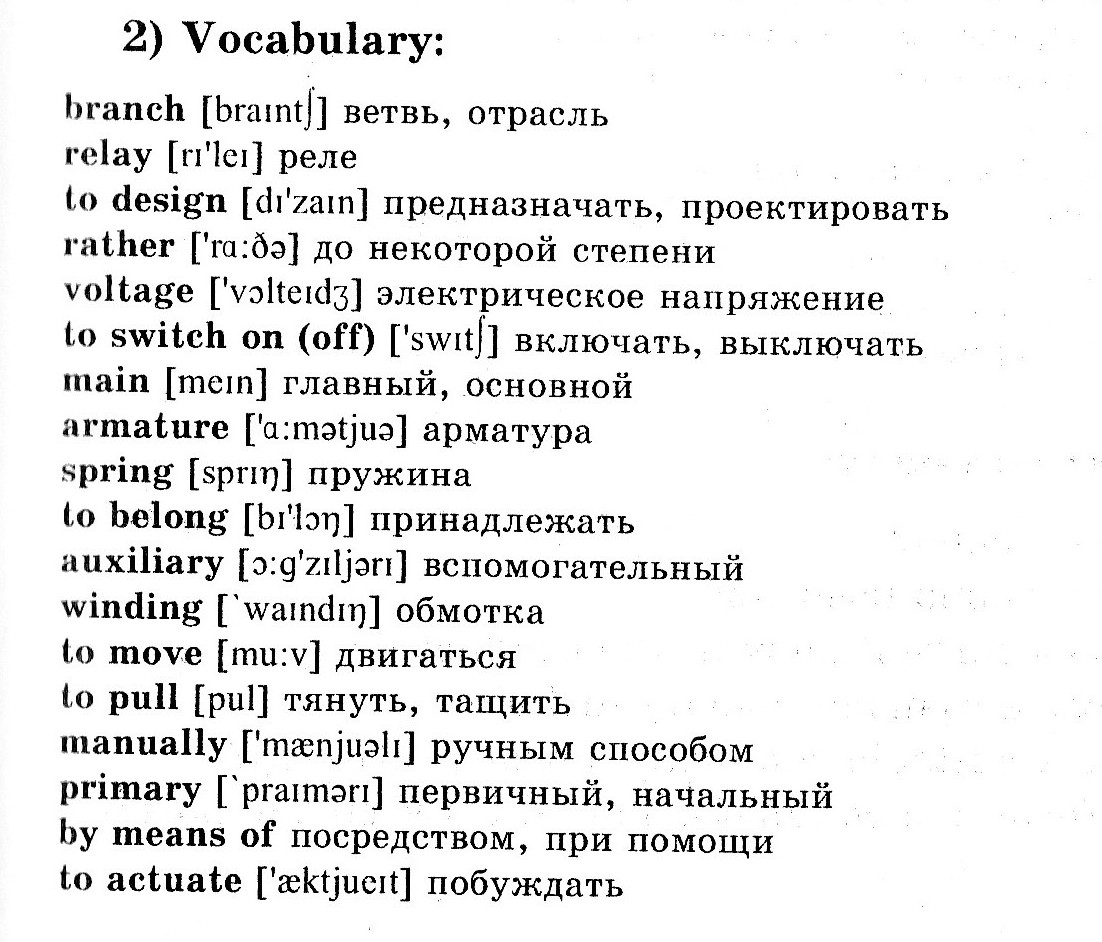 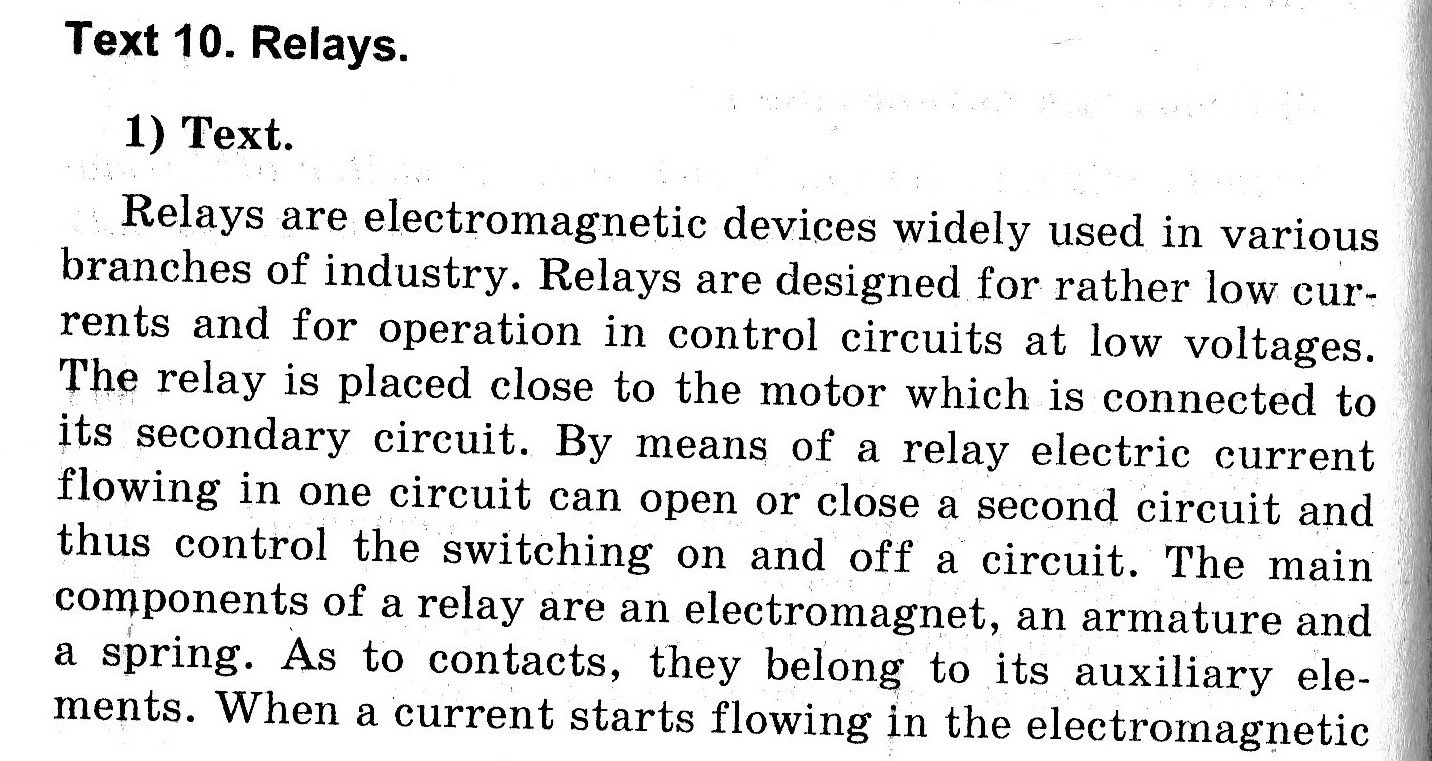 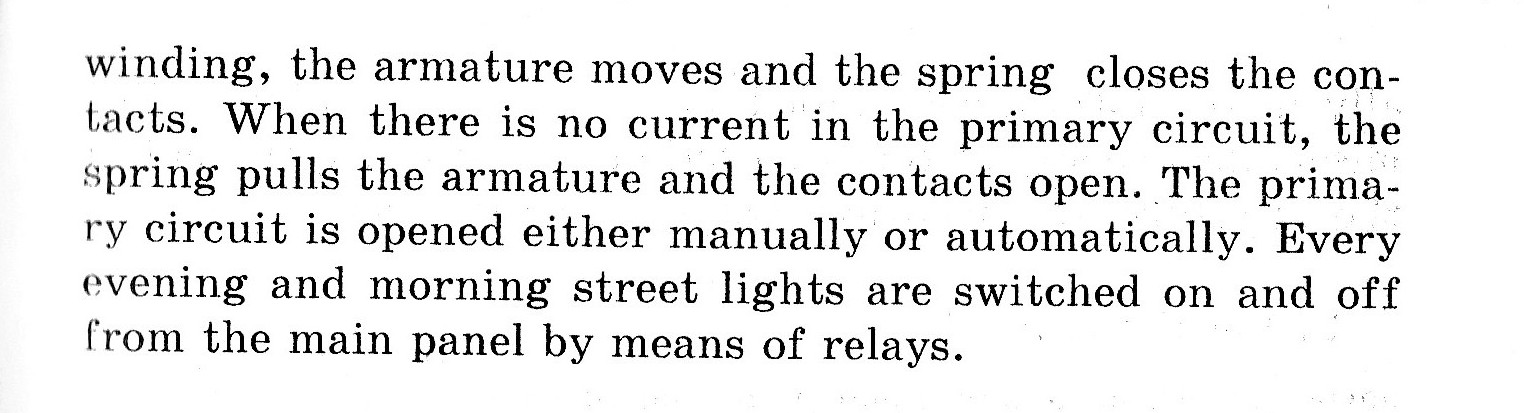 Answer the questions
Where are relays used?
What does a relay do in a circuit?
When does the armature begin to move?
When does the spring close the contact?
What happens to the contacts when there is no current in the primary circuit?
How is the primary circuit opened?
Home task
Make a test КИП-119 20.03.2021 “Relays”

http://до.нттт.рф/mod/quiz/view.php?id=9687